9
Русский язык
класс
Как сказать об объекте действия?

Мусурманова 
Юлия Юрьевна
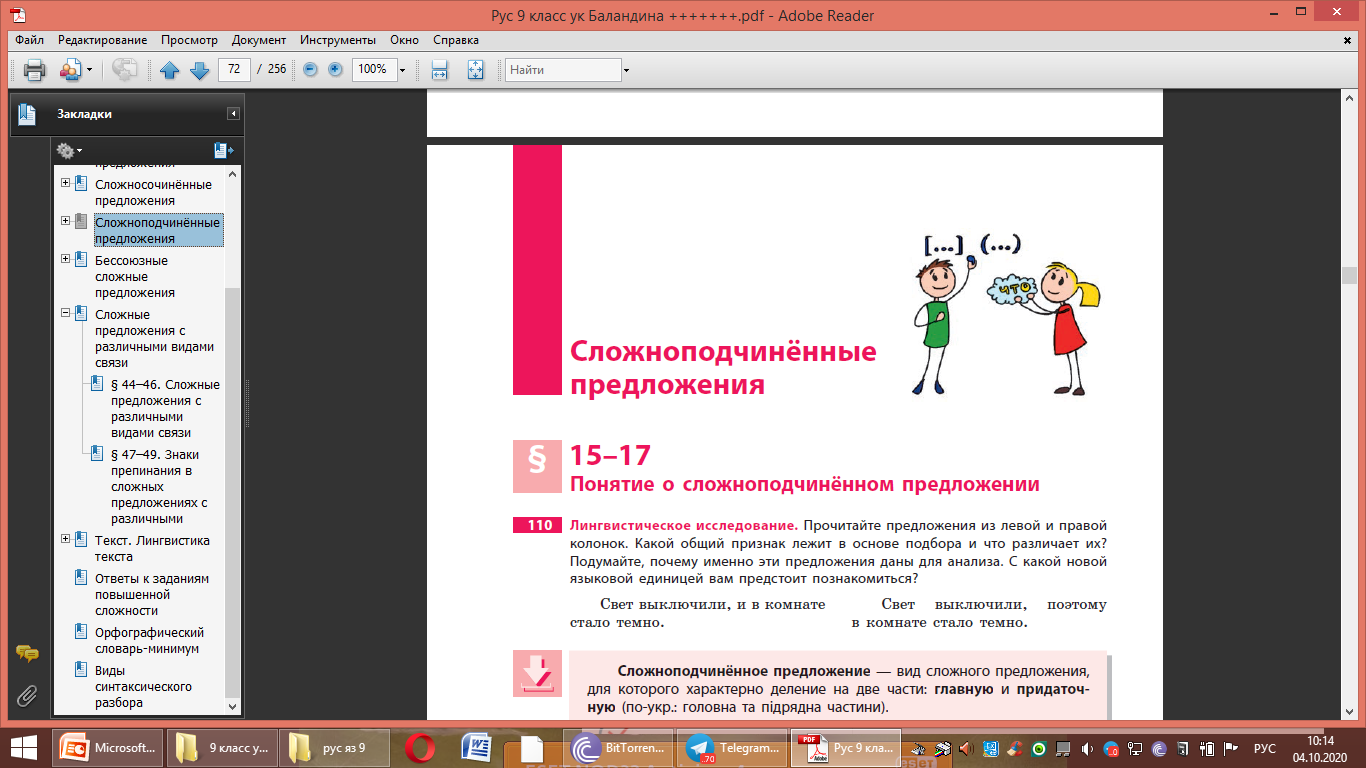 На прошлых занятиях вы узнали
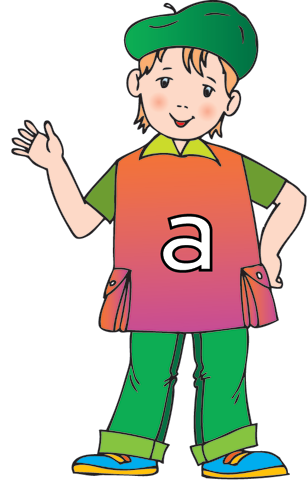 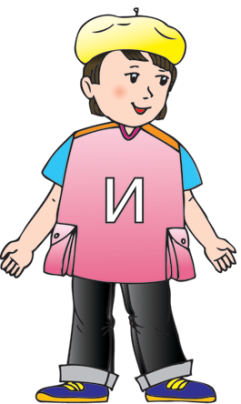 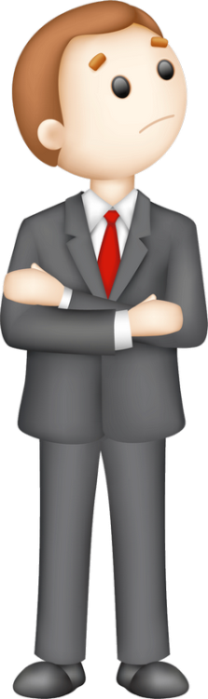 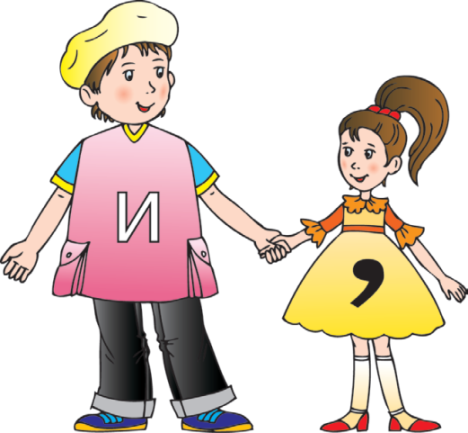 Сегодня на уроке мы  узнаем
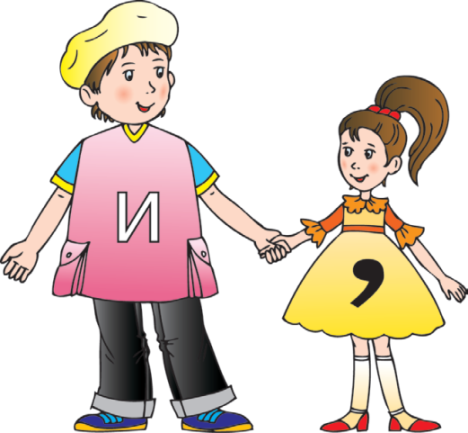 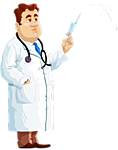 На приёме у доктора
Что сперва делает доктор?
Что делает доктор потом? 
Что делает пациент? 
О чём говорит пациент? 


спрашивать
слушать
говорить
чувствовать
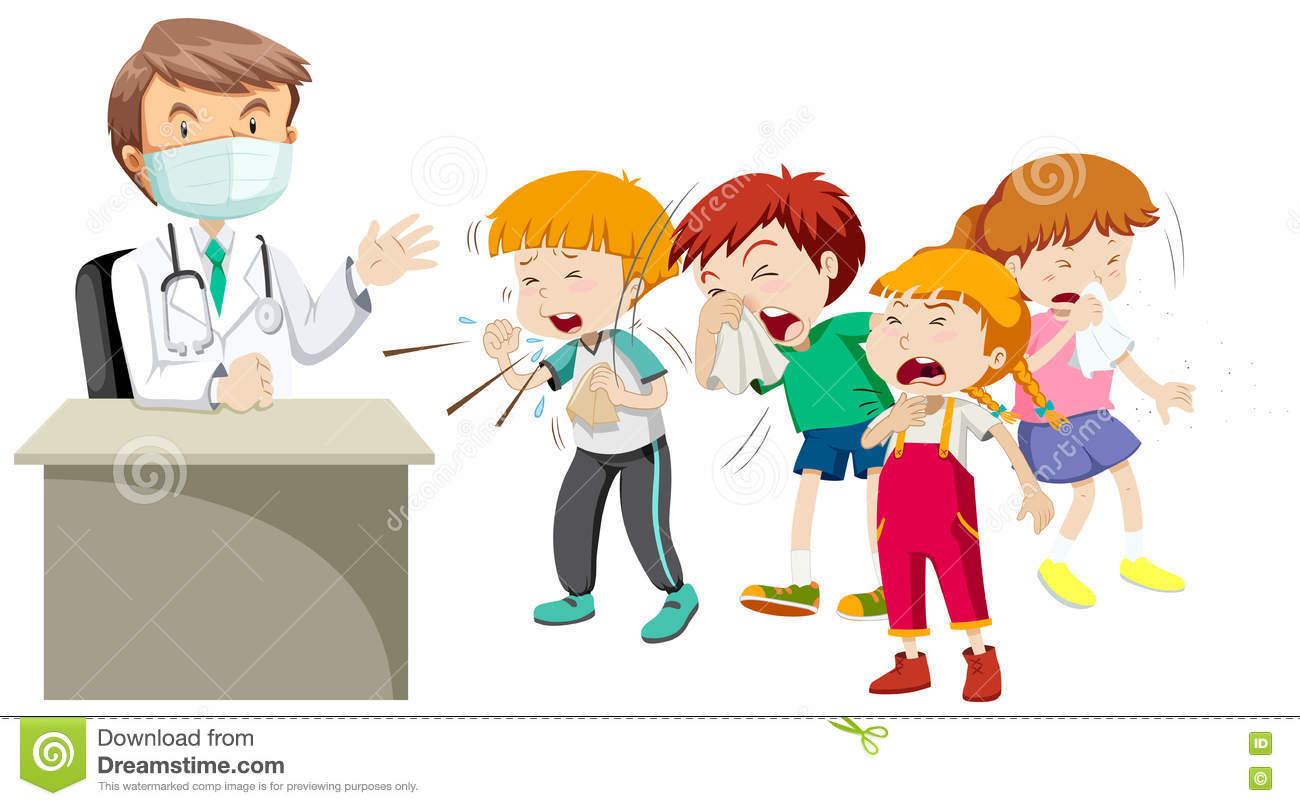 Упражнение 35
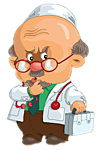 Распределите слова в 3 колонки таблицы.
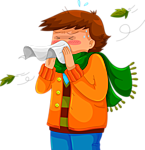 Рассказывать, видеть, бояться, знать, вспомнить, слышать, объяснять, любить, сообщить, доложить, спрашивать, жалеть, отвечать, забыть, ненавидеть, заявить, обещать, объяснять, сообщать, сказать, повторить, радоваться, мечтать, известить.
Упражнение 35
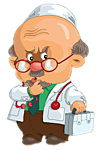 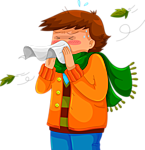 Упражнение 36
Дополните предложения, используя данные в скобках слова.

У меня болит голова.            (рука, нога, сердце)
Вам нужно есть фрукты.   (яблоки, овощи, диетическая пища)
Доктор спросил о здоровье.    (семья, работа)
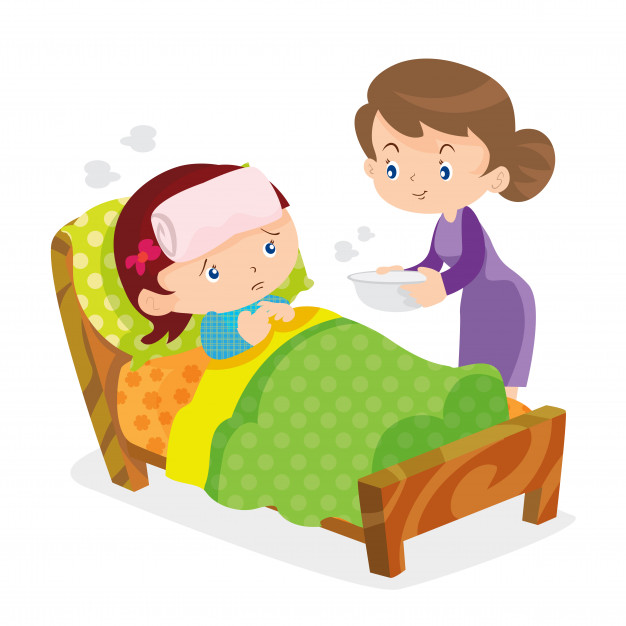 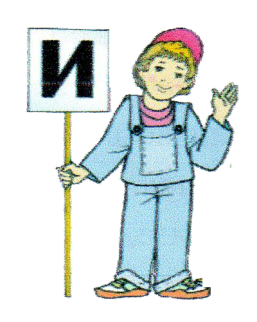 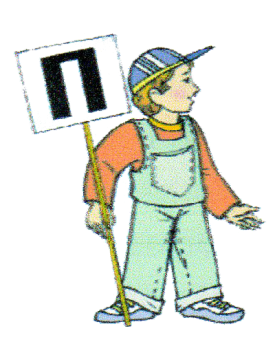 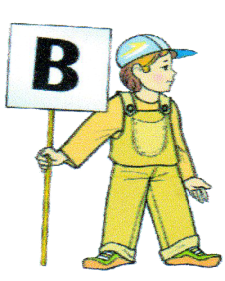 Упражнение 36
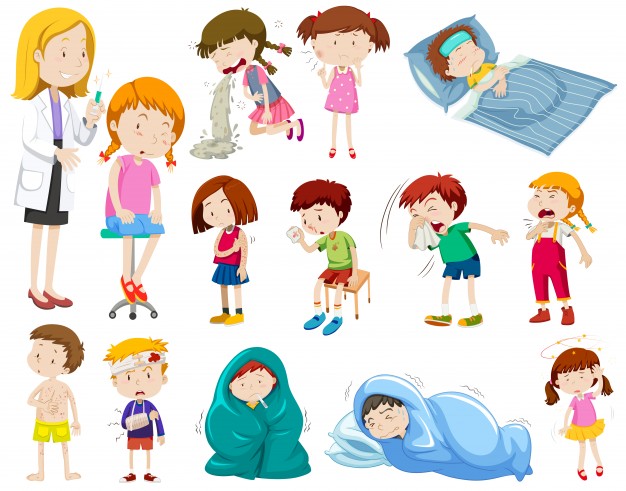 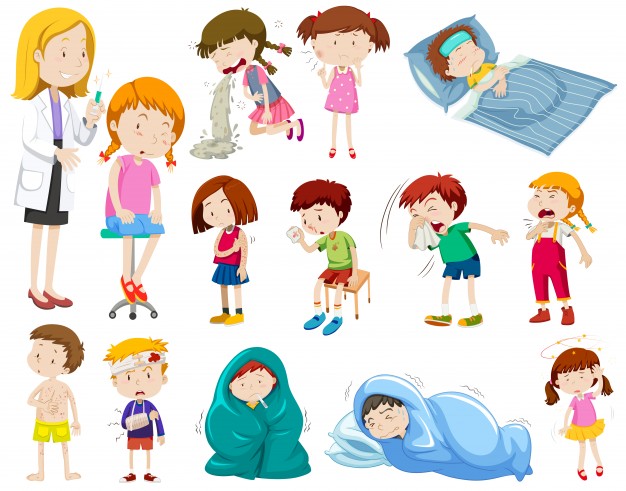 У меня болит голова.           (рука, нога, сердце)

Вам нужно есть фрукты.          (яблоки, овощи, диетическую пищу)

Доктор спросил о здоровье.            (о семье, о работе)
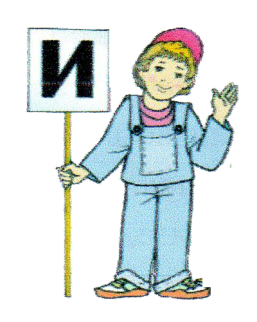 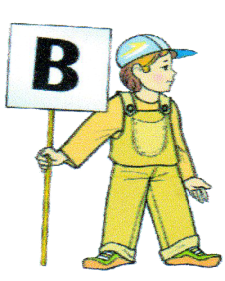 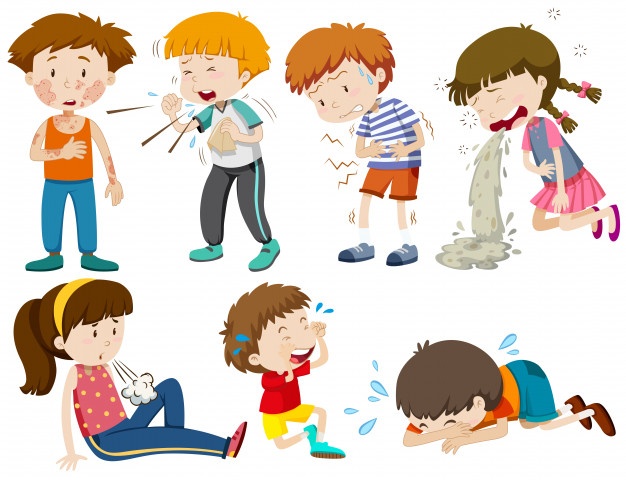 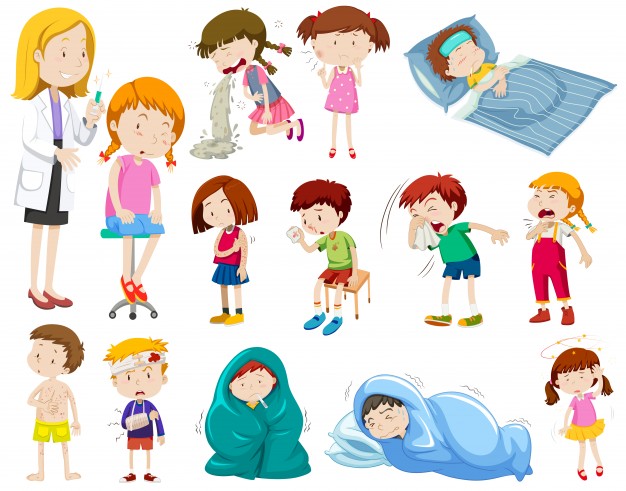 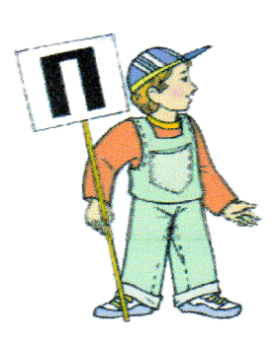 дополнение - to‘ldiruvchi
Упражнение 38
Ответьте на вопросы по тексту упражнения 37

О чём родители просят детей?

Что зависит от каждого человека?

Что не может сделать для человека врач?
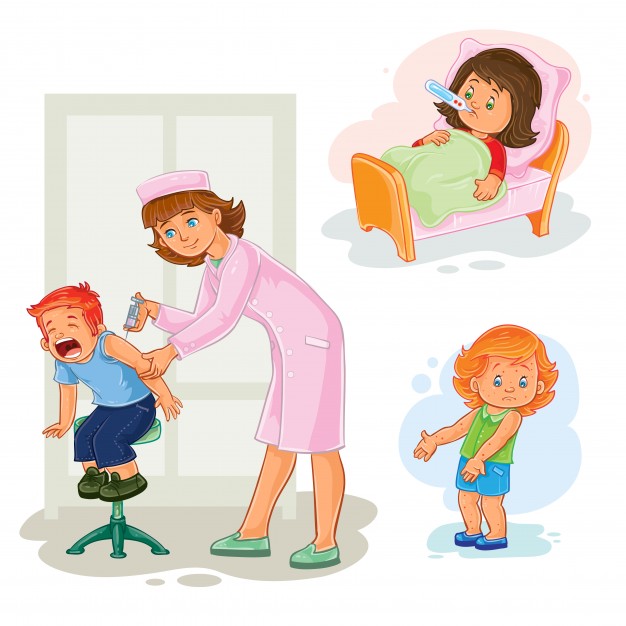 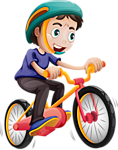 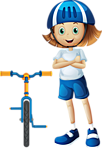 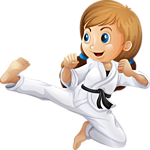 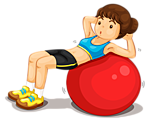 Упражнение 38
О чём родители просят детей?
                       о чём?
Родители просят детей, чтобы они занимались утренней зарядкой.
                                                                    [   ], чтобы (    ).
Что зависит от каждого человека?
                                     что?
От каждого человека зависит, каким будет его физическое и психическое состояние.                             [  ], ( каким ).
Что не может сделать для человека врач?
                                           что?   
Ни один врач не может сделать для человека то, что человек должен и может сделать для себя сам.                   [  ], (что  ).
Виды сложноподчинённых предложений
какой?
что? о чём?
,(определение).
,(дополнение).
[ ____  _____ ]
где? когда? как?
,(обстоятельство).
СПП с придаточными изъяснительными
В сложноподчинённых предложениях одно из предложений главное. От него можно поставить вопрос к придаточному. 

Главная и придаточная части связаны по смыслу, интонацией 
и подчинительным союзом или союзным словом. 
                      что?
Медики утверждают, что будущее принадлежит не лекарствам, 
а профилактике заболеваний. 
                                              [    ], что (    ).
to’ldiruvchi ergash gapli qo’shma gap
СПП с изъяснительными придаточными
Придаточные изъяснительные (to’ldiruvchi ergash gap) отвечают на вопросы косвенных падежей. 
Они относятся обычно к глаголу речи, мысли или чувства в главной части, дополняя его.

Учитель посоветовал ученикам, чтобы к семинару они прочитали дополнительную литературу.
                                                           [ ], чтобы ( ).
союз - boglovchi
СПП с изъяснительными придаточными
Придаточные изъяснительные присоединяются к главной части    с помощью:
1) союзов что, чтобы, как, будто, как будто, ли;
Тренер сказал, что мы будем заниматься лечебной физкультурой.

Они не знали, сохранились ли эти виды лекарственных трав.
Союз ли стоит на втором месте и выражает предположение.

2) союзных слов кто, что, какой, чей, где, куда, откуда.

Врач объяснил, как можно применять это лекарство. 

Союзные слова – члены предложения.
Какой союз выбрать?
говорить, сказать, сообщить, объявить, объяснить, читать, писать, передать, доложить, обещать…;
думать, считать, знать, понимать, помнить, забыть, верить, …;
просить, советовать, рекомендовать,
приказывать, скомандовать, потребовать
чтобы
что
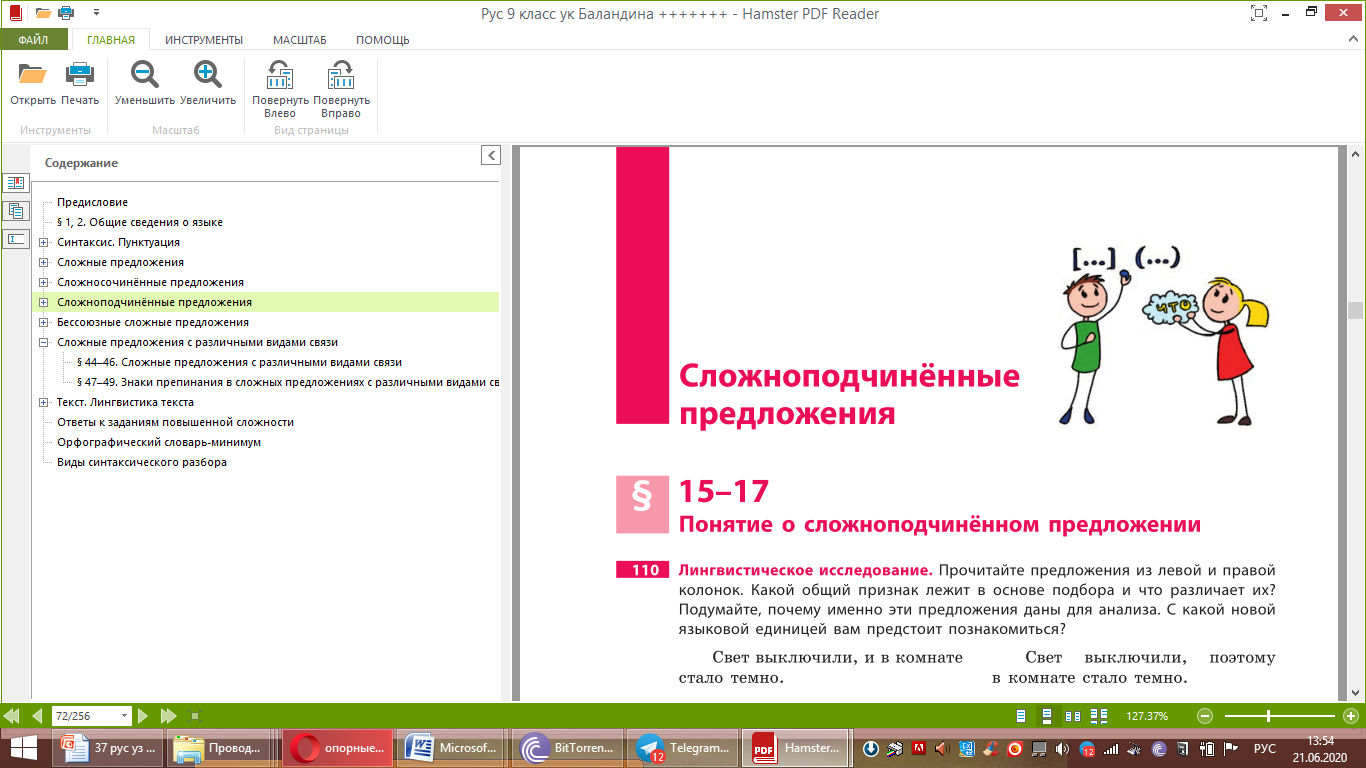 приказ, просьба, 
совет
информация
чтобы
что
Упражнение 39
Составьте и запишите сложное предложение с союзами что или чтобы из данных частей. 
А. Тренер сказал. Мы будем заниматься лечебной гимнастикой. /Тренер скомандовал. Все построились по росту.
Б. Мама попросила. Сын проветрил комнату. 
Мама сказала. В комнате не хватает свежего воздуха.
В. Учёные утверждают. В яблоках много витаминов. 
/Учёные требуют. Все мыли фрукты перед едой.
Г. Доктор посоветовал. Дети больше были на свежем воздухе. /Доктор заметил. Дети стали лучше выглядеть.
Упражнение 39
А. Тренер сказал, что мы будем заниматься лечебной физкультурой. /Тренер скомандовал, чтобы все построились по росту.

Б. Мама попросила, чтобы сын проветрил комнату. 
/Мама сказала, что в комнате не хватает свежего воздуха.

В. Учёные утверждают, что в яблоках много витаминов. 
/Учёные требуют, чтобы все мыли фрукты перед едой.

Г. Доктор посоветовал, чтобы дети больше были на свежем воздухе. /Доктор заметил, что дети стали лучше выглядеть.
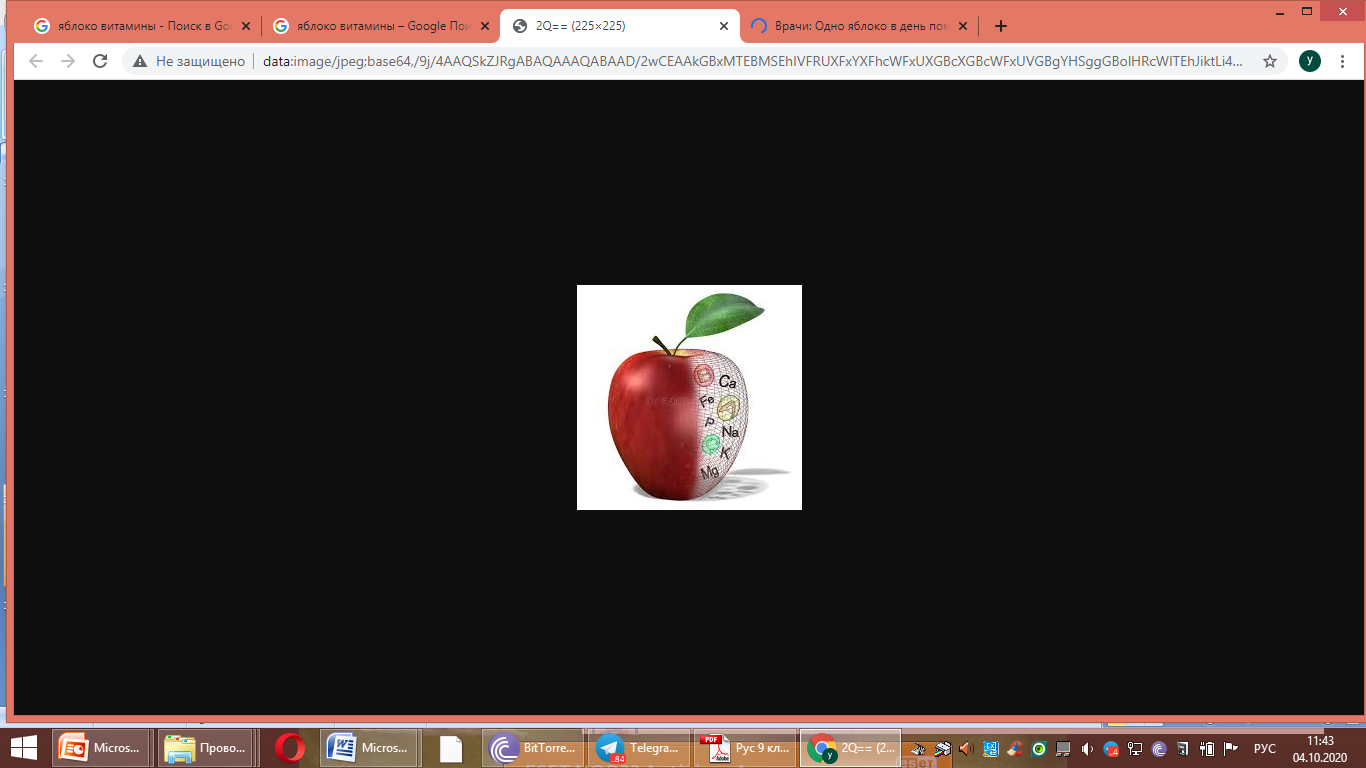 Упражнение 40
Где только обычная информация? Где требование врача?
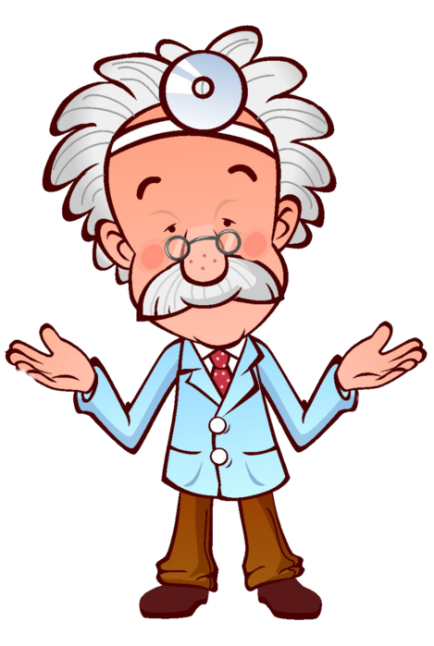 Упражнение 40
Доктор сказал, что  нужно соблюдать режим дня.
Доктор сказал, что занятия гимнастикой приносят большую пользу.
Доктор сказал, что о здоровье надо заботиться с детства. 

Доктор сказал, чтобы он больше занимался физкультурой.
Доктор сказал, чтобы я соблюдал режим дня. 
Доктор сказал, чтобы Малика принимала витамины каждый день.
Сегодня на уроке мы  узнали
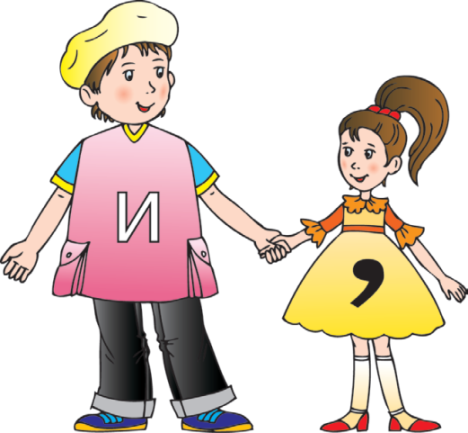 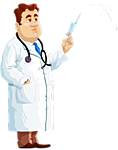 Домашнее задание
Упражнение  40 выполнить письменно.
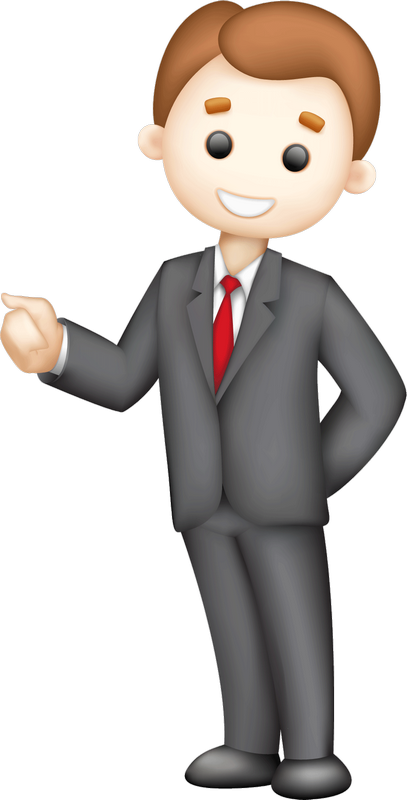 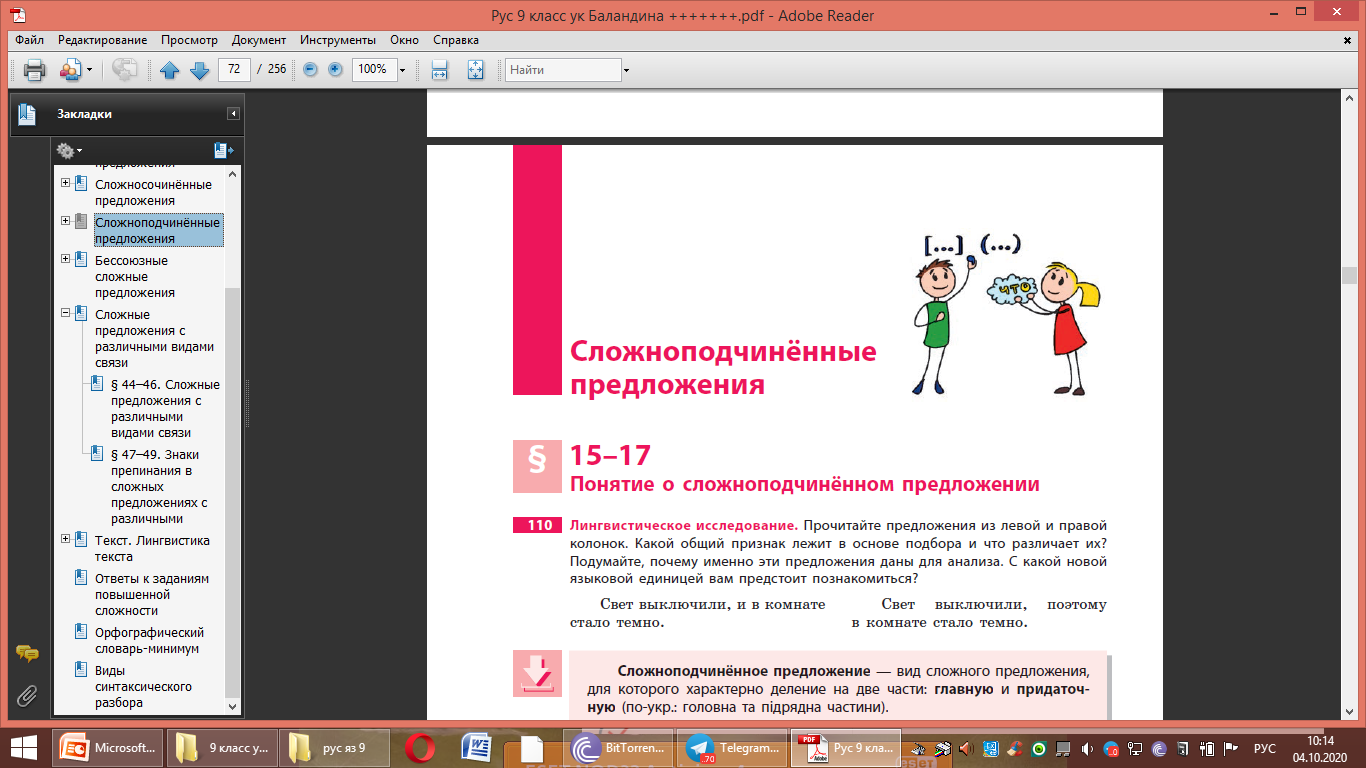